LES LOISIRS
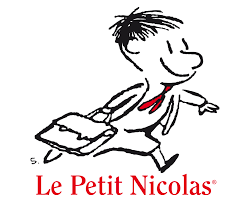 Parler de ses loisirs  (Le mot «loisirs» représente les activités que nous réalisons pour le plaisir, pendant notre temps libre, après le travail ou le weekend.)
Activité 1:Selon le tableau déjà vu rédigez un court récit (100- 150 mots ) de ce sondage/Σύμφωνα με τον προηγούμενο πίνακα συντάξτε ένα σύντομο κείμενο ( 100-150 λέξεις) αυτής της έρευνας
Activité 2Consigne :Écoutez le document sonore et complétez le texte/ακούστε το ηχητικό και συμπληρώστε το παρακάτω κείμενο
Les trois pratiques sportives les plus _______________ en France sont le vélo, la _______________ et la marche. Ces activités sont appréciées toutes ______________ confondues parce qu’ elles sont faciles à ____________ aux possibilités et aux _________ des gens : nul besoin de posséder une licence de la Fédération Française de Cyclisme pour faire une _________ à vélo !Très populaires à la télévision, les sports  __________ comme le football, le rugby, le basket et même le handball sont surtout  _________ par les jeunes. Ces sports collectifs se  ___________  après le ski ou encore  ____________ si on considère la  ____________ de gens qui les pratique. En effet, selon l’INSEE,  ________ de la population française pratiquerait le ski et 10 % le football.
Concernant les sorties et les  ________ culturelles, les Français plébiscitent le cinéma, la visite de monuments historiques et les          ____________.  Environ un quart de la population se rend au musée une fois  ______ an. Viennent  __________ les concerts, les sorties au théâtre et les spectacles. Le cirque qui a beaucoup évolué durant les trente  ___________ années n’est plus aussi populaire qu’autrefois. Aujourd’hui, moins d’un Français sur dix ne s’y rendrait qu’ une fois par an.
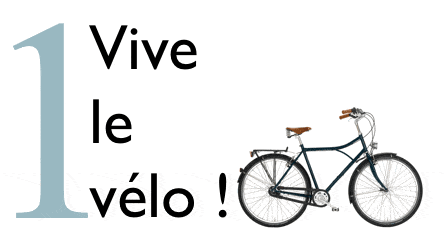 Activité 3:Consigne:  Et vous qu’ est-ce que vous aimez et qu’ est-ce que vous détestez ?/Tι σας αρέσει και τι απεχθάνεστεex. pendant mon temps libre je préfère faire du sport